Развитие творческих способностейдошкольников средствами нетрадиционной техникирисования
Воспитатель – Ахметова Татьяна Шаукатовна
МБДОУ ДС №2 «Калинка» г.Нижневартовска
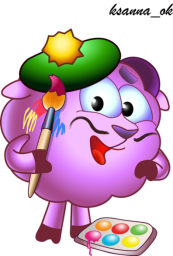 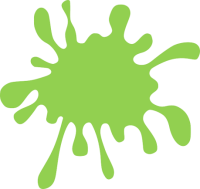 «…Это правда! Ну чего же тут скрывать?
Дети любят, очень любят рисовать.
На бумаге, на асфальте, на стене.
И в трамвае на окне…». 
Э.Успенский
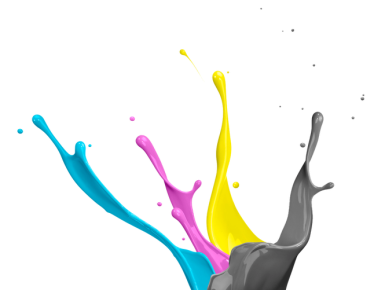 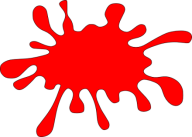 Основная характеристика опыта
Сформировать и развить у дошкольников умение и навыки работы в нетрадиционных техниках; развить потребности к созданию нового, необычного продукта творческой деятельности; совершенствовать их интеллектуальные способности с помощью нетрадиционных техник рисования.
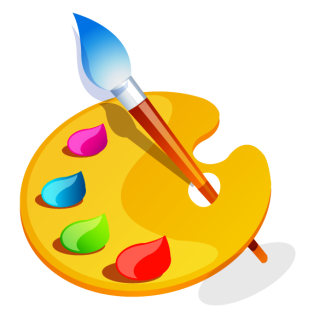 Область применения
В свободной и непосредственной образовательной деятельности.
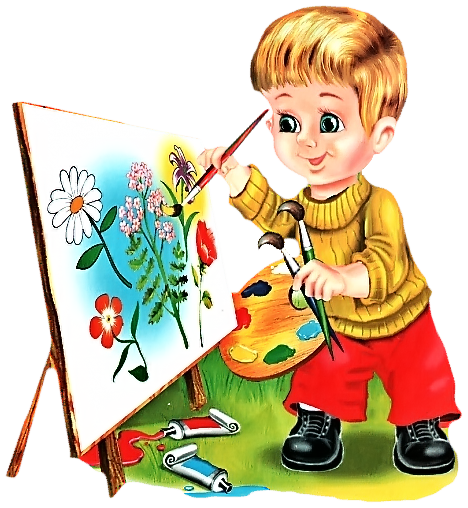 Характер решаемых им проблем
Способствует социализации и эмоциональной стабильности детей, что, в свою очередь, отражается на их поведении.
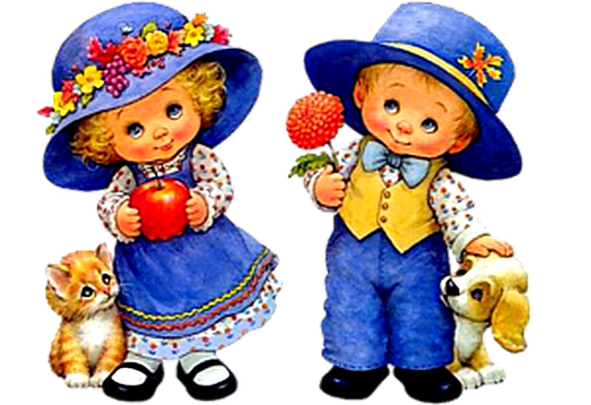 Условия формирования опыта
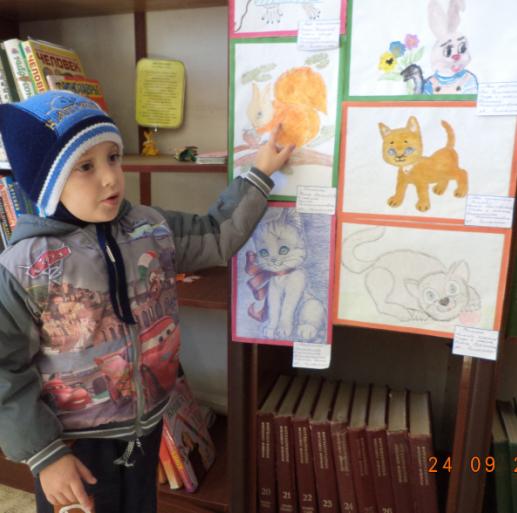 Рисовать можно как угодно и чем угодно. А из каракуль и мазни вырисовывается узнаваемый объект, ничем не замутнённая радость от того, что «Это сделал я».
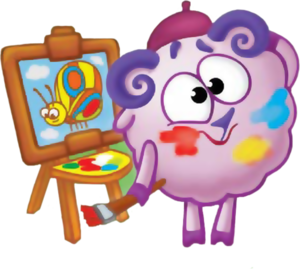 Идея моего опыта
Сформировать у дошкольников способности выражать восприятие окружающего их мира, совершенствовать их интеллектуальные и творческие способности с помощью нетрадиционных техник рисования.
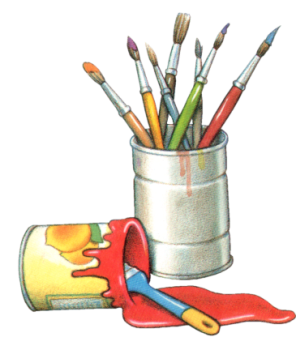 Цель работы
Развитие творческих способностей детей дошкольного возраста средствами нетрадиционной техники рисования
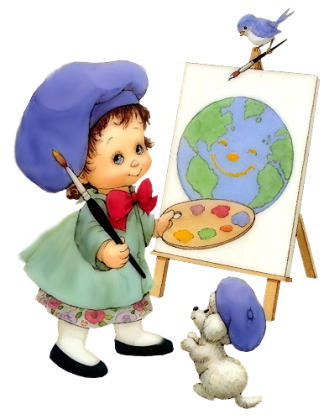 Задачи работы:
Учить детей использовать в рисовании разнообразные материалы и технику, разные способы создания изображения, соединяя в одном рисунке разные материалы с целью получения выразительного образа.
Развивать эстетические чувства формы, цвет, ритм, композицию, творческую активность, желание рисовать. Учить видеть и понимать красоту многоцветного мира.
Формировать у детей творческие способности посредством использования нетрадиционных техник рисования.
Воспитывать умение доводить начатое дело до конца, работать в коллективе, индивидуально.
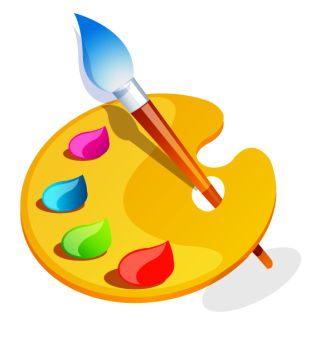 Актуальность и перспективность опыта
Так как основной задачей ДОУ является подготовка у ребенка руки к письму, развитие моторики, умственных способностей, то я исследовав различные методики сделала вывод, что этому способствует рисование в нетрадиционной технике.
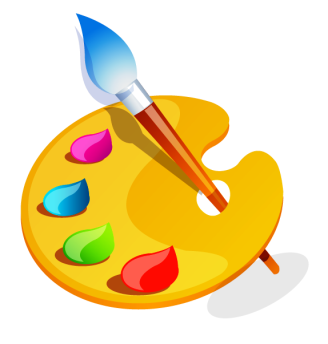 Теоретическая база опыта
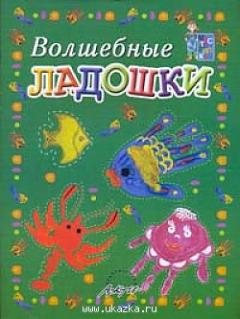 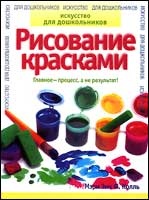 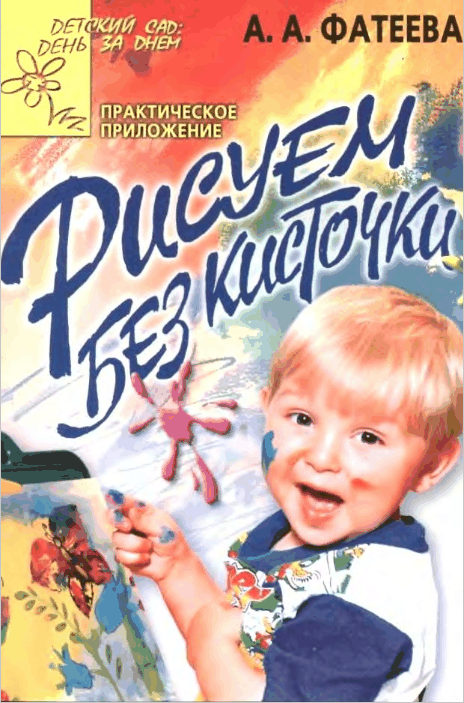 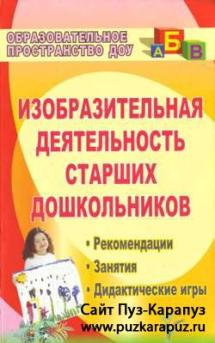 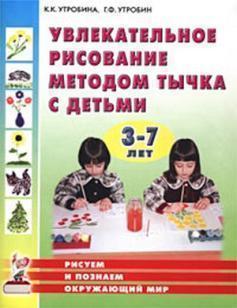 Новизна опыта
Работа заключается в обучении детей оригинальному изображению сложных для детей вещей 
путём простых 
приёмов 
нетрадиционного 
рисования.
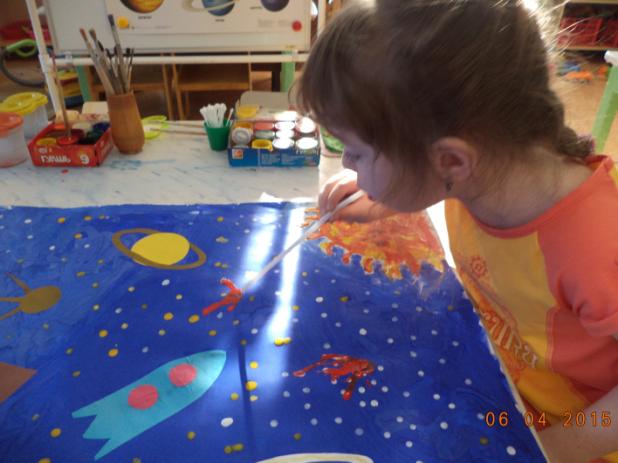 Ведущая педагогическая идея
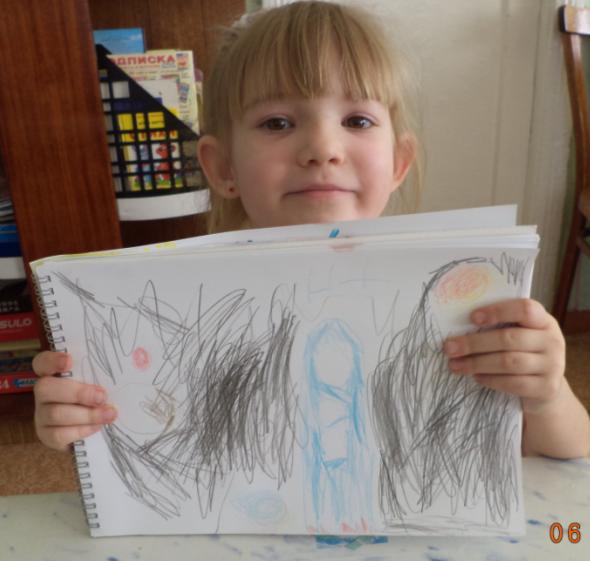 Способствовать развитию интеллектуальных  и творческих способностей, фантазии, воображения.
Технология опыта
Сущность опыта: процесс художественно-эстетического, экологического воспитания дошкольников строится на основе формирования у детей знаний о многообразии техник отражения реального мира на листе бумаги с использованием нетрадиционных техник рисования в сочетании с другими методами и приемами обучения и воспитания.
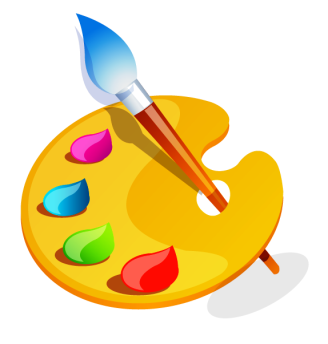 Формы организации и проведения занятий: 
    беседы, путешествия по сказкам, наблюдения, целевые прогулки, экскурсии, фотовыставки, выставки рисунков, конкурсы, развлечения. 
    Методы: 
    наглядный, словесный, практический.
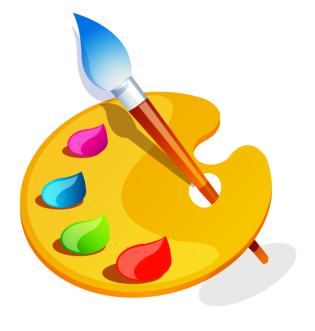 Направления:
от предмета к сюжету
от простого к сложному
от метода подражания к самостоятельному выполнению
от применения в рисунке одного вида техники к использованию смешанных техник 
от индивидуальной работы к коллективному изображению предметов
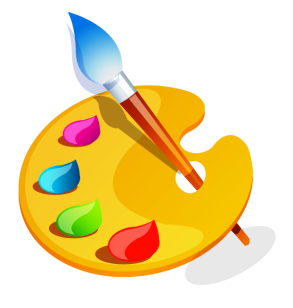 Техники рисования
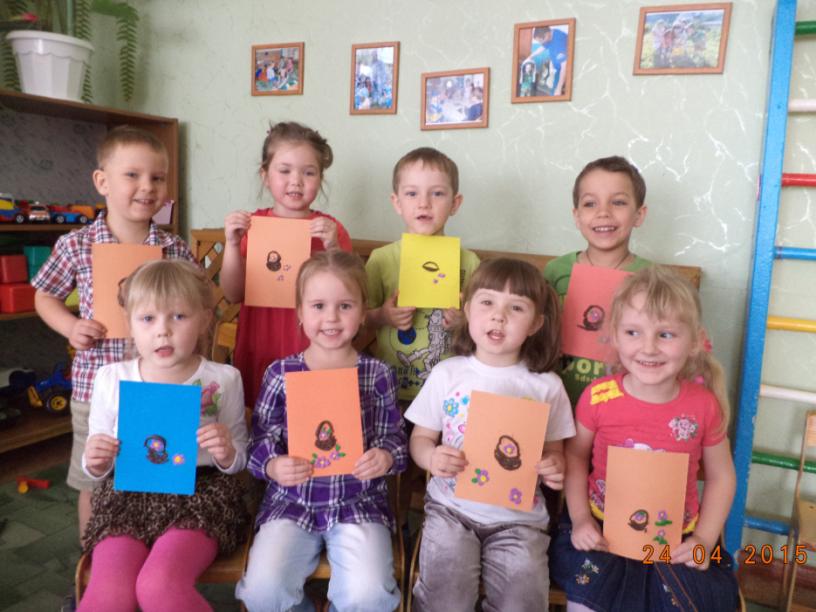